Anti-malarial drugs
Prof. Anuradha Nischal
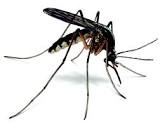 Drugs used for 
	prophylaxis
	treatment
	and 
	prevention of relapse of malaria
Malaria
Most important parasitic disease of humans, causing hundreds of millions of illnesses and probably over a million deaths each year.
Causative agent
Plasmodium

4 species 
P. vivax (tertian)
P. falciparum (tertian)
P. ovale (tertian)
P. malariae(quartian)
Life-cycle of Plasmodium
Malaria is transmitted by the bite of infected female anopheles mosquitoes. 
During feeding, mosquitoes inject sporozoites, which circulate to the liver, and rapidly infect hepatocytes, causing asymptomatic liver infection (hepatic phase)(absent in falciparum; malariae) 
Merozoites released from the liver, rapidly infect erythrocytes to begin the asexual erythrocytic stage of infection that is responsible for human disease

Multiple rounds of erythrocytic development, with production of merozoites that invade additional erythrocytes, lead to large numbers of circulating parasites and clinical illness
Release of merozoites subsequent to rupture of erythrocytes causes the clinical attack of malaria.
Some erythrocytic parasites also develop into sexual gametocytes, which are infectious to mosquitoes, allowing completion of the life cycle and infection of others
In P vivax and P ovale parasites also form dormant liver hypnozoites, which are not killed by most drugs, allowing subsequent relapses of illness after initial elimination of erythrocytic infections
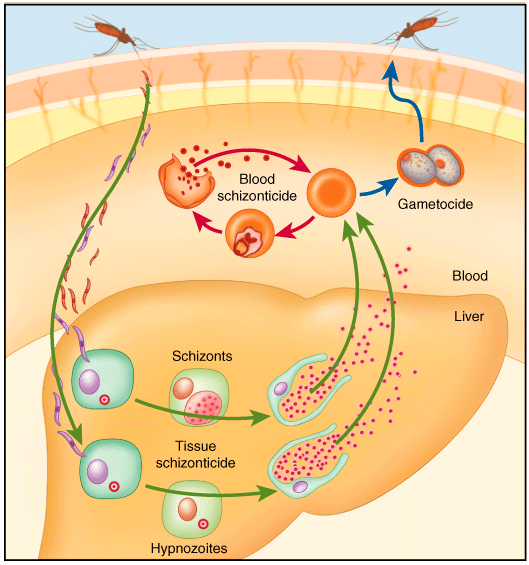 Malaria Transmission Cycle
Exo-erythrocytic (hepatic) Cycle: Sporozoites infect liver cells and develop into schizonts, which release merozoites into the blood
Sporozoires injected into human host during blood meal
Parasites mature in mosquito midgut and migrate to salivary glands
Dormant liver stages (hypnozoites) of P. vivax and P. ovale
HUMAN
MOSQUITO
Erythrocytic Cycle: Merozoites infect red blood cells to form schizonts
Some merozoites differentiate into male or female gametocyctes
Parasite undergoes sexual reproduction in the mosquito
Signs and symptoms
Initial manifestation of malaria are non-specific and resembles to flu like symptoms.
The presentation includes headache, fever, shivering, arthralgia, myalgia.
The paroxysm which includes fever spikes, chills and rigors  are classical for malaria
The typical paroxysmal attack comprises of three distinct stages:
    a) Cold stage- The onset is with lassitude, headache, nausea and chilly sensation followed by rigors. The stage lasts for ¼ - 1 hour 

    b) Hot stage- The patient feels burning hot, the skin is hot and dry to touch. Headache is intense. Pulse rate is high. The stage lasts for 2-6 hours

    c) Sweating stage- Fever comes down with profuse sweating. The pulse rate gets slower, patient feels relieved. The stage lasts  2-4 hours
These paroxysms have different frequencies in different species of malarial parasites
In P. vivax and P. ovale after every 2 days- Tertian fever
In P. malariae after every 3 days- Quartan fever
While in P. falciparum  it recurs in every 36-48  hours
These paroxysmal attacks coincide with the release of successive broods of merozites into the blood stream.
Relapse Vs Recrudesence
Depending upon the cause , recurrence can be classified either as recrudescence or relapse
Recrudescence is when symptoms return after a symptoms free period. It is due to parasites surviving in the blood as a result of inadequate or ineffective treatment.
Relapse is when symptoms reappear after the parasites have been eliminated from blood but persist as dormant hypnozites in liver cells.
Relapse is common in P.ovale and P.vivax infection
Recrudescence is commonly seen in P.falciparum
Classification

4-Aminoquinolines 	Chloroquine 							Amodiaquine 
						
2) Quinoline methanol  Mefloquine 
3) Cinchona alkaloid   	Quinine 
					Quinidine
4)  Biguanides 		Proguanil 								(Chloroguanide)
Diaminopyrimidines  	Pyrimethamine
 8-Aminoquinoline    	Primaquine
					  	Tafenoquine 
Sulfonamides & sulfone  	Sulfadoxine 						          Sulfamethopyrazine 					          Dapsone     
Antibiotics  		          Tetracyclins
					          Doxycycline
Sesquiterpine lactones  Artesunate 							Artemether 							Arteether
Amino alcohols 		Halofantrine 							Lumefantrine
Naphthyridine 		Pyronaridine
Naphthoquinone 		Atovaquone
Tissue schizonticides  

	That eliminate pre erythrocytic/exo-erythrocytic 	stages in liver 
Erythrocytic schizonticides  
		act on erythrocytic parasites
Gametocides  
	
	kill gametocytes in blood and prevent 	transmission to mosquitoes
Tissue schizonticides
Primaquine: 15 mg/kg/day  X 2 weeks(hypno)
Proguanil
Doxycycline  

Gametocides  

Primaquine
gametocidal for all species.
45 mg single dose
Immediately after clinical cure 
Cuts down transmission to mosquito
Clinical cure
Terminate the episode of malarial fever
Radical cure  
	eliminate both hepatic and erythrocytic stages
Causal prophylaxis
Suppressive propylaxis
Clinical Cure
Erythrocytic schizonticide is used to terminate the episode of malarial fever
High efficacy
Low efficacy
Low efficacy
High efficacy
Artemesinin
Chloroquine 
Amodiaquine
Quinine 
Mefloquine 
Halofantrine
Lumifantrine
Atovaquone
Proguanil
Pyrimethamine
Sulfonamides
Tetracyclins
Clindamycin
Radical cure
Eliminates both hepatic and erythrocytic stages
Vivax & ovale
Erythrocytic schizonticide + Tissue schizonticide 
	CQ + primaquine
Chloroquine resistance

	Quinine + Doxycycline/clindamycin
	+ Primaquine

	Artemesinin based combination therapy
	+ Primaquine
Causal prophylaxis
Pre-erythrocytic phase which is the cause of malarial infection and clinical attacks is the target for this purpose
Primaquine is the causal prophylactic for all species of malaria
Supressive prophylaxis
Schizonticides which suppress the erythrocytic phase and thus attacks of malarial fever can be used as prophylactics
Clinical disease does not appear
Supressive prophylaxis
CQ: NOT used in INDIA


Mefloquine
Doxycycline
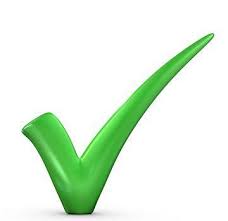 Supressive prophylaxis
Mefloquine

250 mg weekly
Starting week before travel & taken till 4 weeks after return from endemic area for CQ resistant P. falciparum
Supressive prophylaxis
Doxycycline
100 mg daily
Starting day before travel & taken till 4 weeks after return from endemic area for CQ resistant P. falciparum
CI in pregnant women & children <8years of age
Supressive prophylaxis
Pregnancy
One dose each in second & third trimester
1 month gap
Pyrimethamine(75 mg)+ sulphadoxine(1500mg)
In areas with high P.f endemicity
Goal 
To prevent and treat clinical attack of malaria.

To completely eradicate the parasite from the patient's   body.

To reduce the human reservoir of infection - cut down   transmission to mosquito.
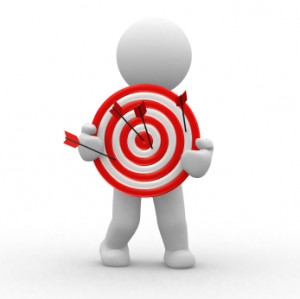 CHLOROQUINE

Rapidly acting erythrocytic schizontocide against all species of plasmodia including the senstive strains of P. falciparum

Controls most clinical attacks in 1-2 days with disappearance of parasites from peripheral blood in 1-3 days.
No effect on Pre-erythrocytic  and exo-erythrocytic phases of the parasite does not prevent relapses in vivax and ovale malaria.Only for clinical cure.
Mechanism of action:
It is actively concentrated by sensitive intra-erythrocytic plasmodia by accumulating in the acidic vesicles of the parasite and weakly basic nature it raises the vesicular pH and thereby interferes with degradation of haemoglobin by parasitic lysosomes

Polymerization of toxic haeme to nontoxic parasite pigment hemozoin is inhibited by formation of chloroquine-heme complex
Haeme itself or its complex with chloroquine then damages the plasmodial membranes. Clumping of pigment and changes in parasite membranes follow: death
Other related anti-malarials like amodiaquine quinine, mefloquine, lumefantrine act in an analogous manner
Resistance
Reduced uptake and transport of chloroquine to food vacuole of plasmodium.
Pharmacokinetics
Oral  
Widely  distributed & concentrated in tissues 
	like liver, spleen, kidney, lungs (several hundred-fold), skin, leucocytes and some other tissues
Its selective accumulation in retina is responsible for the ocular toxicity seen with prolonged use
metabolized by liver 
excreted in urine. 

The early plasma t1/2 varies from 3-10 days. Because of tight tissue binding, small amounts persist in the body for longer time.
Adverse Effects 

GI intolerance
	Nausea, vomiting, abdominal pain, headache, anorexia, malaise, and urticaria are common. Dosing after meals may reduce some adverse effects. 

The long-term administration of high doses of chloroquine for rheumatologic diseases  can result in loss of vision due to retinal damage.
Corneal deposits may occur affect vision: reversible
Contraindications & Cautions
Chloroquine can ppt  attacks of seizures, psoriasis 
	or porphyria 

Cautious use 
Liver damage
Severe GI, neurological, retinal & haematological
	 diseases

Safe in pregnancy and for young children
Other actions
E. histolytica & Giardia lambia
Anti-inflammatory
Local irritant
Local anaesthetic (on injection)
Weak smooth muscle relaxant
Anti-histaminic
Anti-arrythmic properties
Therapeutic  Uses
Chloroquine is the preferred drug for clinical cure of
 Vivax
 Ovale 
malariae
+   some sensitive falciparum strains

Causes rapid clearance of fever & Parasitaemia
Extraintestinal amoebiasis/Hepatic amoebiasis/Amoebic Liver Abscess
	Due to  high liver concentrations, it may be used for ameobic abscesses that fail initial therapy with metronidazole.
Rheumatoid arthritis
Other uses:
Discoid lupus erythematosus
Lepra reaction
Photogenic reactions
Infectious mononucleosis
Resistance
Resistance to chloroquine is now very common among strains of P falciparum and uncommon but increasing for P vivax.

ACT 

first line for plasmodium falciparum cases countrywide.
Oral
Chloroquine phosphate: (250 mg = 150 mg base)
Vivax & Ovale:
	6oo mg base ; followed after 6-8 hrs by 300 mg; then 300mg daily for two days
i.m local tissue toxicity
i.v no indication
Large intramuscular injections or rapid intravenous infusions of chloroquine hydrochloride can result in severe hypotension, arrythmias & seizures. Not recommended.
Amodiaquine
Identical to chloroquine: 
mech 
resistance 
uses & adverse effects 
	less bitter 
	faster acting than chloroquine.
Widely used; reduced cost, safety & activity against chloroquine resistant P. falciparum
Reports of toxicities, including agranulocytosis, and hepatotoxicity (on long term administration), have limited the use of the drug for prophylaxis(Long term). 
	Not seen with short term use (25-35mg/kg over 3 days) for clinical cure.
Can be used for clinical cure of falciparum malaria with or without CQ resistance
X used for prophylaxis
Combined formulation with artesunate has been recently approved for use in uncomplicated falciparum malaria irrespective of CQ resistance status
	preferred in african countries
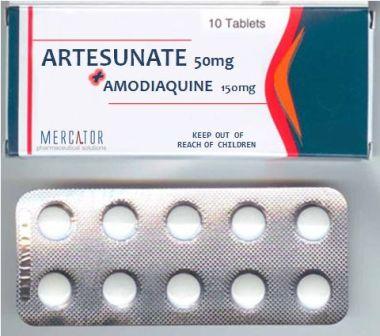 PRIMAQUINE
8-aminoquinoline
 Poor erythrocytic schizontocide 
	 not useful for acute attack
Highly active against gametocytes and hypnozoites
[Speaker Notes: weak action on P. vivax, 
but blood forms of P. falciparum are totally insensitive]
Primary indicationRadical cure of relapsing (vivax) malaria & ovale
	15 mg/kg/day  X 2 weeks(hypnozoites)
	+
	CQ/ another blood schizonticide to eliminate the erythrocytic phase
Gametocidal for all species of plasmodia. Cuts transmission to mosquitoes.
Chloroquine Sensitive Falciparum Malaria:

Cq + Primaquine

 A single 45 mg dose (As gametocidal) of primaquine is given with the curative dose of chloroquine to kill the gametes and cut down transmission to mosquito.
Adverse effects 
Nausea, headache, epigastric pain 
And abdominal cramps occasionally

ToxicityDose related haemolysis, meth-haemoglobinaemia, tachypnoea and cyanosis; due to the oxidant property of primaquine. 
Those with G-6-PD deficiency are highly sensitive and haemolytic anaemia can occur even with 15-30 mg/day.
Tafenoquine
New 
Long acting
Erythrocytic schizonticide
Developed as single dose anti-relapse drug for vivax malaria
Mefloquine
Chemically related to  quinine
Fast acting Erythrocytic schizonticidal 
	Hepatic stage ×
	Gametocyte stage ×
Mechanism same as chloroquine
Active against chloroquine sensitive as well resistant P.vivax and falciparum
Single dose: 15mg/kg controls fever & eliminates circulating parasites(both P. vivax & pf)	
Well absorbed orally, absorption enhances by food
Not used parentally
Excreted in bile and urine
Therapeutic Uses
Mefloquine is effective therapy for many chloroquine resistant strains of P falciparum
Chemoprophylactic drug for most malaria-endemic regions with chloroquine-resistant strains

	Sporadic resistance to mefloquine has been reported from many areas
Current recommendation

Shd be used in combination with artesunate as ACT to prevent MQ-resistance for 
Uncomplicated falciparum malaria
CQ resistant & 
CQ + sulfa-pyrimethamine resistant cases
Prophylaxis
5 mg/kg per week started 1-2 weeks before travel to areas with multidrug resistance
250 mg weekly
Available as 250 mg tablet
Travelers to areas with multidrug resistance
Not in residents of endemic areas
Interactions:  

Halofantrine/quinidine/quinine/Cq
	given to patients who have received mefloquine causes QTc lengthening---cardiac arrests are reported.
These drugs should not be administered if MQ has been given less than 12 hrs earlier.
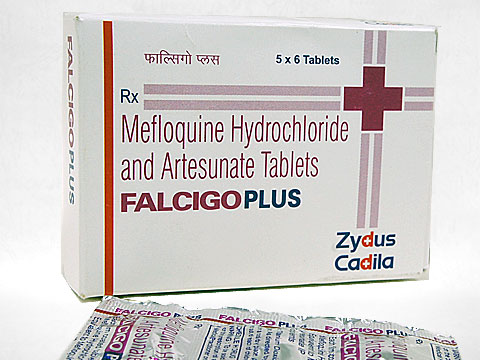 Piperaquine
Cq congener; Mech same as cq
High efficacy, erythrocytic schizonticide, with prolonged action, onset is slow
Effective in both CQ sensitive and CQ resistant P. falciparum malaria
Used in combination with DHA for resistant falciparum malaria
FDCsArterolane + piperaquine
	Dihydroartemesinin + piperaquine
Quinine
Cinchona bark; SA
Erythrocytic schizontocide for all species of plasmodia
	Pre-erythrocytic stages X
	Gametocidal against P. vivax & P. malariae
	+ Primaquine for vivax malaria
Less effective and more toxic than chloroquine
Chloroquine preferred over quinine
Resurgence: Most chloroquine and multidrug-resistant strains of P. falciparum still respond to it

Though effective in terminating an acute attack of falciparum malaria, it may not prevent recrudescence indicating incomplete clearance of the parasites
	Doxycycline/clindamycin is mostly added to it for complete parasite clearance.
Mechanism of Action:
Same as chloroquine
It is a weak base: gets concentrated in the acidic food vacuoles of sensitive plasmodia
inhibits polymerization of haeme to hemozoin 
free haeme increases(toxic)
	or haeme-quinine complex damages parasite membranes and kills it
After oral administration, quinine is rapidly absorbed, reaches peak plasma levels in 1–3 hours, and is widely distributed in body tissues. 
The use of a loading dose in severe malaria allows the achievement of peak levels within a few hours.
Other Pharmacological actions
Intensely bitter and irritant. 
Orally it causes nausea, vomiting, epigastric discomfort. 
Injections can cause pain and local necrosis in the muscle and thrombosis in the vein.
Cardiodepressant
Anti-arrythmic
Higher dose/rapid i.v. 
	Hypotension & Hypoglycemia; CV collapse
Hemolysis in G6PD patient
Hypersentivity reaction
Cinchonism occurs when plasma concentration is more than 30-60µmol/L. 
C/B headache, dizziness, tinnitus(ringing sound in ear), nausea, flushing and visual disturbances which are blurred vision, photophobia, diplopia, night blindness, altered colour perception , reduced visual field, optic atrophy ( due to constriction of retinal blood vessels) and even blindness
auditory (tinitus,deafness and vertigo ) disturbances due to involvement of the 8th nerve , vomiting, diarrhea and abdominal pain. Auditory and visual disturbances are possibly due to direct neurotoxicity.
Cinchonism may be:
Idiosyncratic: may occur after singles dose and usually mild type.
Dose dependent: occur after large single oral dose or fast i.v. administration or prolonged use of therapeutic dose
Therapeutic Uses
Resistant falciparum malariasecond line(1st : ACT)
7 day 
Quinine + doxy/clindamycin regimen
Quinine: 600 mg 8 hrly x 7 days
Doxy:  100 mg daily x 7 days
Clinda: 600 mg 12 hrly x 7 days
Complicated and  severe malaria including  cerebral malaria Quinine (i.v.) has been used as the drug of choice for cerebral malaria and other forms of complicated malaria
	20mg/kg(loading dose) diluted in 5 % dextrose saline and infused i.v over 4 hrs.
	Switch oral:10 mg /kg 8 hrly to complete  a 7 day course
	  Currently artemisin compounds are preferred and     used by parental route
BIGUANIDES
Proguani (Chloroguanide) : slow-acting erythrocytic schizontocide,also inhibits the preerythrocytic stage of 
P.F alciparum. Do not kill gametocytes but  inhibit their development  in the mosquito. 
Mechanism of action :
It is cyclized in the body to cycloguanil which inhibits plasmodial DHFRase in preference to the mammalian enzyme.
Resistance: due to mutational changes in the plasmodial DHFRase enzyme. 
Current use of proguanil is restricted to prophylaxis of malaria in combination with chloroquine in areas of low level chloroquine resistance among P. falciparum. Safe during during pregnancy.
PYRIMETHAMINE

Inhibitor of plasmodial DHFRase. 

Selective anti-malarial action depends on high affinity for plasmodial enzyme. 

In contrast to trimethoprim, it has very poor action on bacterial DHFRase. 
Pyrimethamine is a slowly acting erythrocytic schizontocide, but does not eliminate the pre-erythrocytic phase of P. falciparum
If used alone, resistance develops rather rapidly by mutation in the DHFRase enzyme of the parasite
used only in combination with a sulfonamide (S/P) or dapsone
Addition of sulfonamide, retards the development of resistance
SULFONAMIDE-PYRTMETHAMINE(S/P) COMBINATION

Supra-additive synergistic combination due to sequential block 
Clinical curative, particularly for P.falciparum. 
Efficacy against P. vivax is rather low.
As clinical curative: 
Sulfadoxine 1500 mg + pyrimethamine 75 mg 
	(3 tab) single dose 
Children 
9-14 yr 2 tab
 4-8 yr 1 tab 
1-4 yr ½  tab
Adverse effects/ why single dose?????

Exfoliative dermatitis, Stevens johnson syndrome, etc. due to the sulfonamide. Therefore, use is restricted to single dose treatment of uncomplicated chloroquine-resistant falciparum malaria, or in patients intolerant to chloroquine. 
The major importance of this combination is due to its efficacy against chloroquine-resistant P. falciparum. 
Compliance is good due to single dose therapy and few acute side effects.
FDC
Artesunate - sulfadoxine+pyrimethamine
First line drug for uncomplicated falciparum malaria under the “National anti-malaria drug policy” of India.
Replaced chloroquine throughout the country.
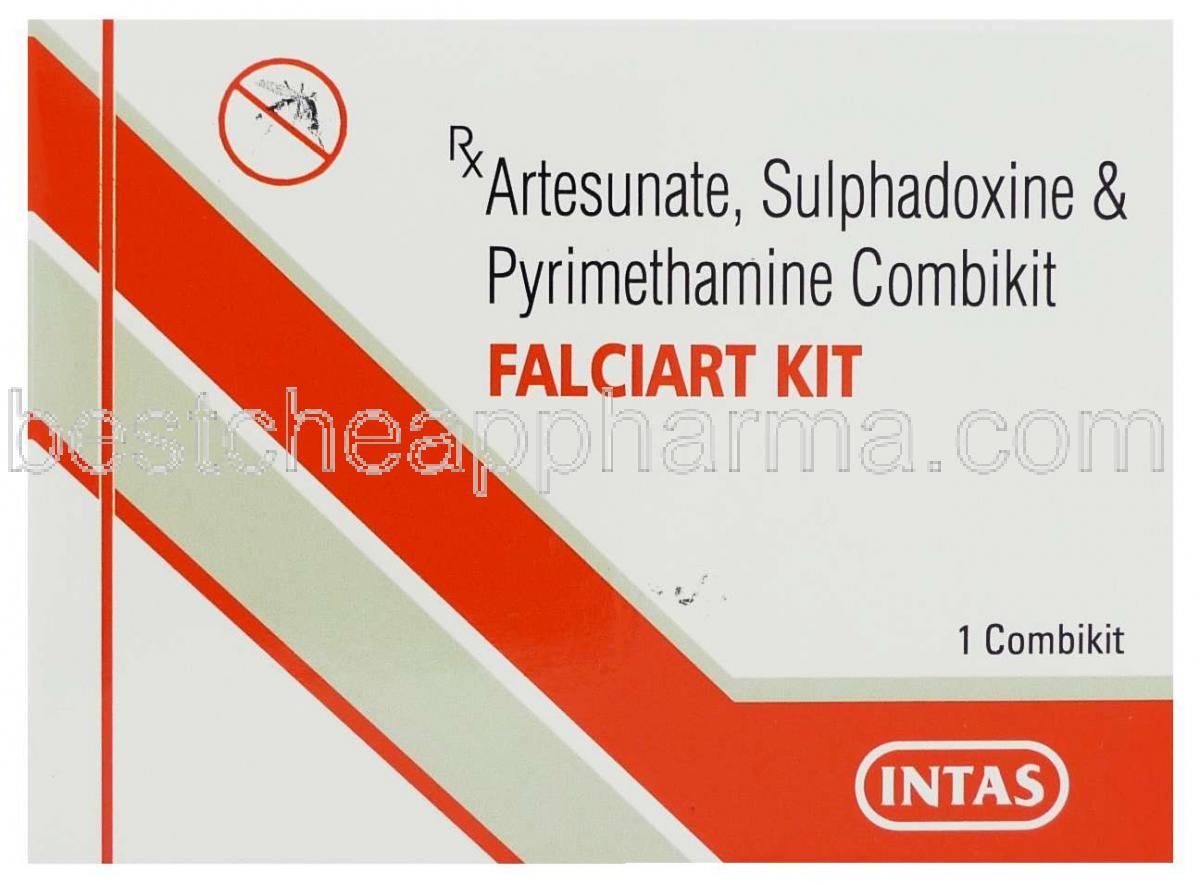 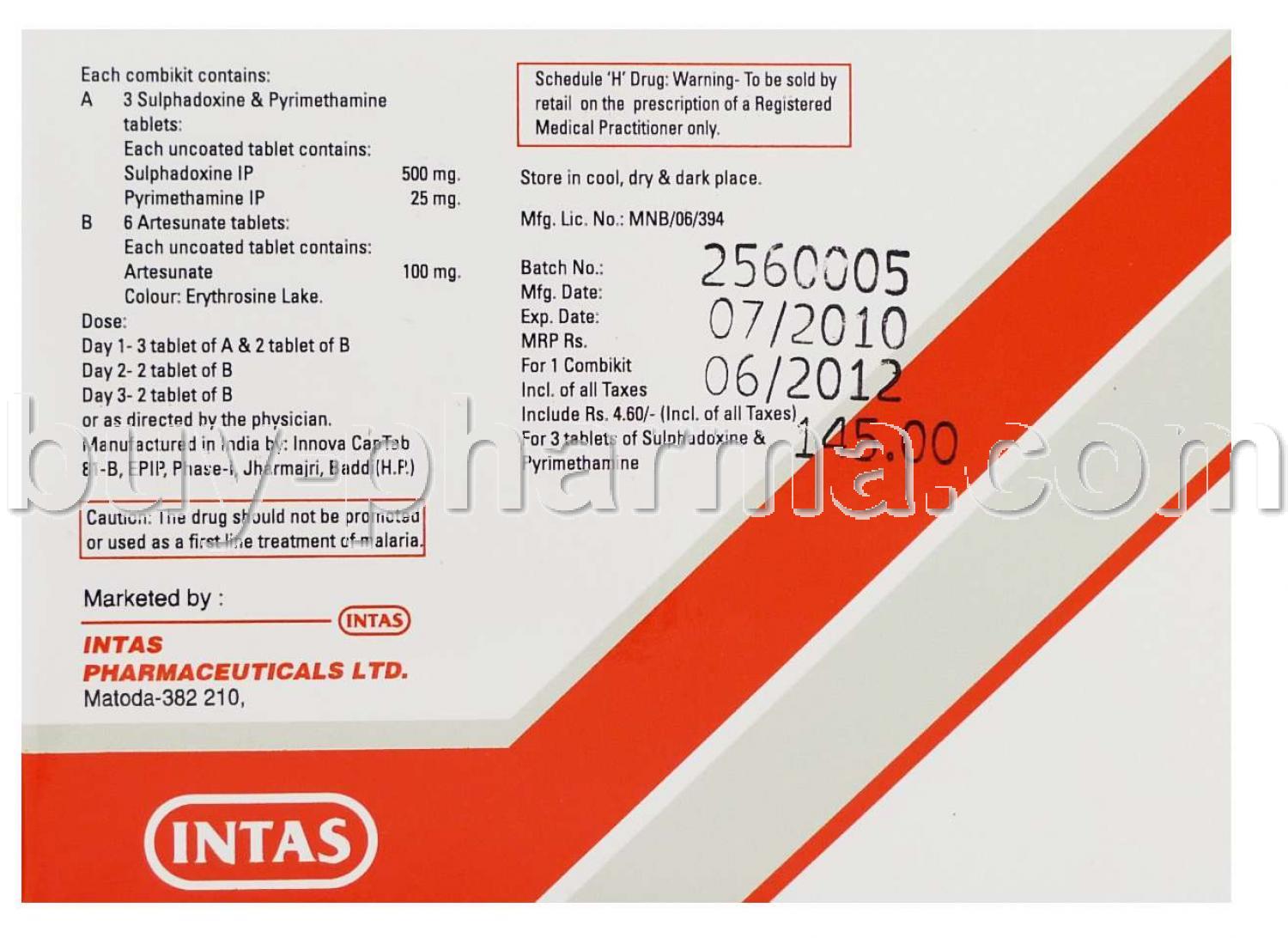 Tetracycline and doxycycline 
Weak  erythrocytic schizonticidal
All plasmodial species: Cq, MQ, S/P resistant P. falciparum
Never used alone
Combination with quinine for treatment of CQ resistant falciparum & vivax malaria
Artemesinin
Potent and rapid erythrocytic schizonticide
Quick defervescense and parasitemia clearance(<48 hr)
Quinghaosu; Artemesia annua
It is active against P. falciparum resistant to all other anti-malarial drugs as well as sensitive strains of other malarial species
In the erythrocytic schizogony cycle of the malarial parasite, artemisinins exert action on ring forms to early schizonts; thus have the broadest time window of antimalarial action.

X kill hypnozoitesso for vivax malaria primaquine is to be added

Lethal to early stage of malarial gametes
Artemesinin
Poorly soluble in water & oil
Derivatives 
Artemether: soluble in oil; oral; i.m
Artesunate: water soluble; oral; i.m + i.v
Active metabolite generated in the body DHA is also used orally
Arte-ether (injectable; i.m in oil) was produced in India 
Arterolane : totally synthetic has been developed here
Collectively k/a Artemesinins
Duration of action: short
Recrudescence rate is high
When used alone in short courses
Used only in combination

Artemisinin Based Combination Therapy
Artemisinin Based Combination Therapy
Most important consideration ---- Elimination t1/2
Effective concentrations in blood must be maintained for at least 3-4 asexual cycles of the parasite, i.e. 6-8 days, to exhaust the parasite burden.
Therefore, short t1/2 drugs given for 7 days
                                              longer acting drugs given for 1-3 days 
Risk of de facto monotherapy --- Therefore choose a short t1/2 drug that reduces the parasite load rapidly and drastically such as artemisinin compounds.
Artesunate-sulfadoxine + Pyrimethamine
First line drug for uncomplicated falciparum malaria.
Artesunate-mefloquine
Highly effective and well tolerated in uncomplicated falciparum malaria
Artemether-lumefantrine
Both protect each other from plasmodial  
       resistance
   High clinical efficacy
   Active even in multidrug resistant Plasmodium   
       falciparum areas
   Artemether – Quickly reduces parasite biomass 
                                 and resolves symptoms
       Lumefantrine – Prevents recrudescence 
    Gametocyte population is checked
Artesunate-amodiaquine
First line therapy of uncomplicated falciparum malaria in many African countries
Dihydroartemisinin-piperaquine
Piperaquine with DHA in a dose ratio of 8:1
>98% response rate in uncomplicated falciparum malaria in India

Likely to be approved soon
Safe combination
Well tolerated even by children
Arterolane-piperaquine
Arterolane acts rapidly at all stages of asexual schizogony of malarial parasite including multidrug resistant Plasmodium falciparum but has no effect on hepatic stages
Arterolane accumulates in the food vacuole of the parasite, and thus differs from other artemisinins.
For vivax : ACT + primaquine
Artesunate-pyronaridine
Dose ratio is 1:3
>95% cure rate  
Well tolerated
Not yet approved in India
Artesunate
Its sodium salt is water-soluble and is administered by oral, i m or i v. Routes. 
After oral ingestion, absorption is incomplete but fast, reaching peak in <60 min. 
Prodrug: It is rapidly converted to the active metabolite dihydroartemisinin (DHA) with a t1/2 of 30-60 min. The t1/2 of DHA is 2-4 hours. 
After repeated dosing, artesunate causes autoinduction of its own metabolism
Artemether
It is lipid-soluble and is administered orally or i.m., but not i.v.  
Oral absorption is slower taking 24 hours, but is enhanced by food. 
Prodrug: It undergoes substantial first pass metabolism and is converted to DHA. Extensive metabolism by CYP3A4 yields a variable 1/2 of 3-10 hours.
Arteether
This compound developed in India has been released for institutional use only, for i.m administration in complicated/cerebral malaria. Because of its longer elimination t1/2 (23 hours), it is effective in a 3 day schedule with a recrudescence rate of 57%.
Dose: 1,50 mg i m daily for 3 days in adults.
FM during Pregnancy
Serious
Prompt treatment
Quinine + Clindamycin (7d)
	300mg tds x 7days+ 300mg tds/qid x 7 days
	All trimesters; especially first
	
ACT (3d) is better tolerated three day regimen
	But: second & third trimesters
Severe & complicated falciparum malaria
Malaria+ 1/more of the following

Hyperparasitaemia
Hyperpyrexia
Fluid & electrolyte imbalance
Acidosis
Hypoglycaemia
Prostration
CV Collapse
Jaundice 
Severe anaemia
Spontaneous bleeding
Pulmonary edema
Haemoglobinuria
Black water fever
Renal failure
Cerebral malaria
Parenteral drugs have to be used
Oral on improvement
I.m. artemesinins are preferred
	i.v artesunate (NVBDCP)
Quinine replaced: used only when artemesinins cannot be usedPregnancy: 1st trimester
Summary
Uncomplicated malaria
Viva/Ovale/Malariae
CQ + Primaquine (hypnozoites)
Quinine + Doxy/Clinda + Primaquine (2nd line)
	Or,
ACT + Primaquine
Falciparum
Cq Sensitive FM
CQ + Primaquine(G)
Cq Resistant FM
Artesunate + SP
Artesunate + Mefloquine
Artemether + Lumefantrine
Arterolane + Piperaquine
Quinine + Doxy/Clinda
Uncomplicated & Severe Falciparum malaria
Artesunate 
Artemether
Arteether
Quinine
Thank You
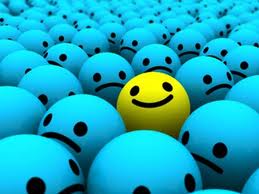 PHARMACOKINETICS OF CHLOROQUINE
Chloroquine is well absorbed on oral administration from GIT while absorption from i.m or s.c route is rapid.
After absorption it is widely distributed and gets concentrated in various tissues like spleen, kidney, lungs and melanin containing cells. 
Its apparent volume of distribution is 13000 litres
Its t1/2 gets prolonged upto 214 hours
Due to wide distribution in various tissues and extensive binding and long plasma half life the high initial dose or loading dose is required so as to achieve the therapeutic concentration in plasma and early steady state concentration.
60% of drug is plasma protein bound
During metabolism it gets converted to desethylchloroquine and bisdesethylchloroquine by cytochrome P- 450 in liver.
The systemic elimination of chloroquine is 50% and the remaining 50% is elminated by renal route.
When chloroquine is administered by the parentral route, its entry is rapid and removal is slow and this may lead to toxic concentration which may prove fatal. Therefore to prevent this problem whenever chloroquine has to be administered by parentral route it sholud be given as :
i.v route- slow infusion; s.c / i.m – small divided doses
Oral route is safer as the absorption and distribution correlates closely.
The peak plasma concentration is achieved in 3-5 hours after oral administration.
PHARMACOKINECTICS
unnati
Chloroquine is well absorbed on oral administration from GIT and absorption on i.m. or s.c. administration is rapid .
Chloroquine after absorption is widely distributed and concentration in various tissues like liver, spleen, kidney, lung and melanin. Distribution also occur in brain and spinal cord 
Thus , it has large apparent volume of distribution which is about 13000 liters in an adult.
Chloroquine T1/2 is also prolonged about 214 h. Due to wide distribution in various tissues and extensive binding and long plasma half life the high initial dose or loading dose is required so as to achieve the therapeutic concentration in plasma and early steady state concentration.
About 60% of the drug is bound to plasma proteins .
During metabolism chloroquine is converted into two active metabolites which are desethylchoroquine and bisdesethylchoroquine by cytochrome P-450 in liver . 
The systemic elimination of chloroquine is about 50% and remaining amount is eliminated by the renal route . By renal route 50% of chloroquine is excreted unchanged while 25% as metabolite and remaining in unchanged form .
when chloroquine is administered by the parenteral route, its entry is rapid and removal is slow and this may lead to toxic concentration which may prove fatal. Therefore , to prevent this problem whenever chloroquine has to be administered by parenteral route it should be given as follows.
     I.V route – slow infusion ; 
     S.C/ I.M – small divided doses.
Oral route is safer as the absorption and distribution correlated closely. The peak concentration is achieved in 3-5 hours after oral administration ..
As the concentration of drug falls the elimination becomes slower and the half life is increased from few days to few weeks. The terminal half life is about 30-60 hours.